Figure 5. Variation of the surface waves traveltimes measured in the period band 5–10 s and averaged on all components ...
Geophys J Int, Volume 171, Issue 1, October 2007, Pages 223–230, https://doi.org/10.1111/j.1365-246X.2007.03492.x
The content of this slide may be subject to copyright: please see the slide notes for details.
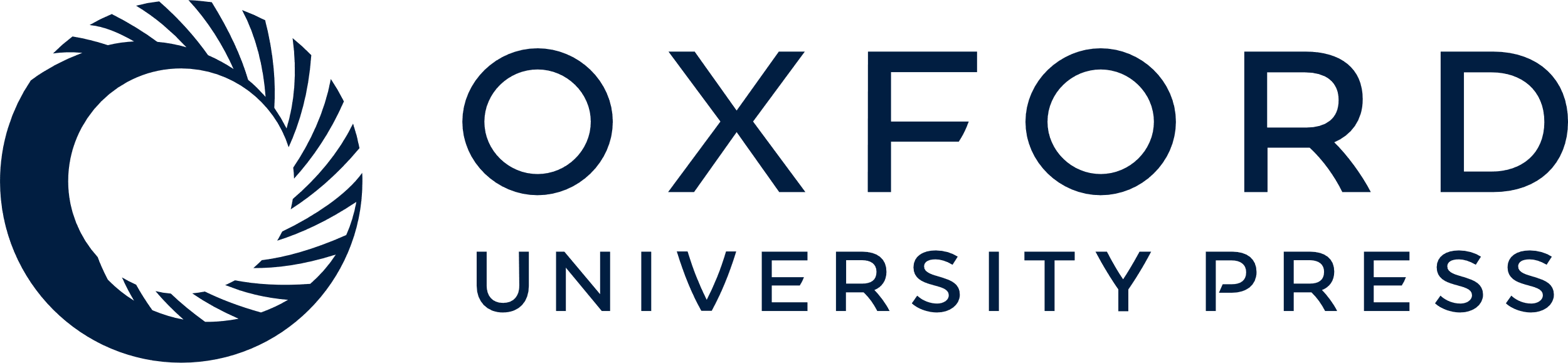 [Speaker Notes: Figure 5. Variation of the surface waves traveltimes measured in the period band 5–10 s and averaged on all components for different paths: (a) GSC-PAS, (b) GSC-PFO and (c) PAS-PFO. Results obtained from positive and negative cross-correlations time are shown with dashed and solid lines, respectively.


Unless provided in the caption above, the following copyright applies to the content of this slide: © 2007 The Author Journal compilation © 2007 RAS]